Участие студентов-медиков в работе волонтерских отрядов как одна из форм духовно-нравственного воспитания молодежи
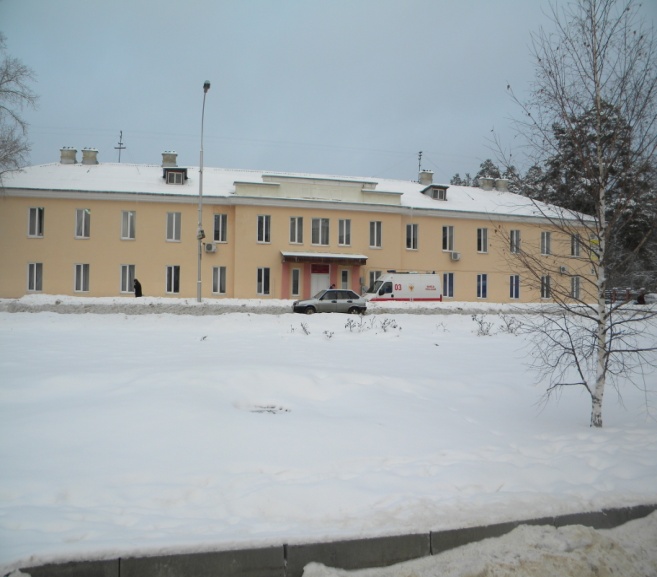 (из опыта воспитательной деятельности ФГБОУ СПО Саровский медицинский колледж ФМБА России)

Заместитель директора по воспитательной работе СарМК Соколова И.В.
Студенты СарМК
Осваиваем избранную профессию
На практике в КБ № 50
Так начинался проект «МиГ-милосердие и гуманизм»Выступление перед ветеранами
2009 г. Акция «Тёплые окна»
17 февраля 2012 г. День спонтанного проявления доброты
Юные помощницы
Сентябрь 2010 г. Первокурсники на субботнике.
Акция «Студенты – детям» в парке им. П.М.Зернова
65 лет Победы. В парке им. П.М.Зернова
2013 г. Масленица. Парк им. П.М.зернова
Социальный проект «Азбука здоровья»
Третьеклассники в СарМК на занятии.
Декабрь 2011 г. На занятии.
А ты правильно чистишь зубы?
Проект «Подари улыбку другу» Новогодний утренник в детском отделении КБ № 50.
Эти встречи стали традиционными.
Встречаем Новый 2013 год
Подарок получит каждый
Проект «Подари улыбку другу»
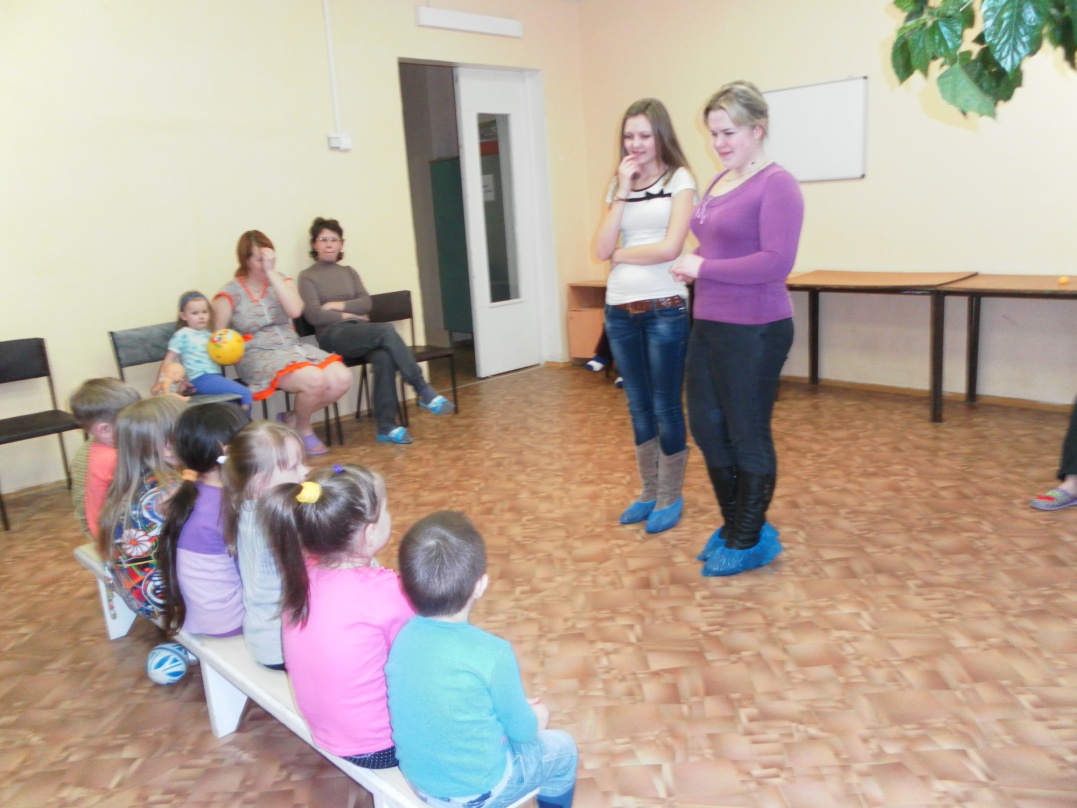 Занятие аппликацией
Проект «Преодоление»
Это упражнение улучшает координацию движений и мелкую моторику рук, активизирует речь.
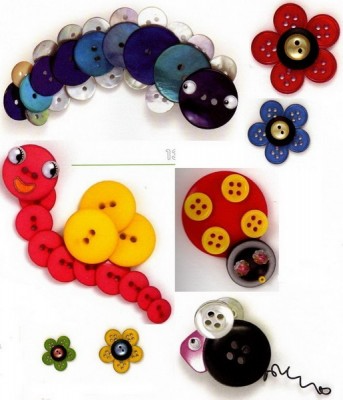 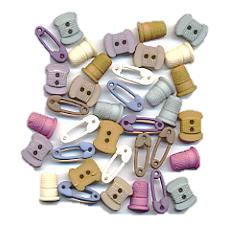 ПАМЯТКА
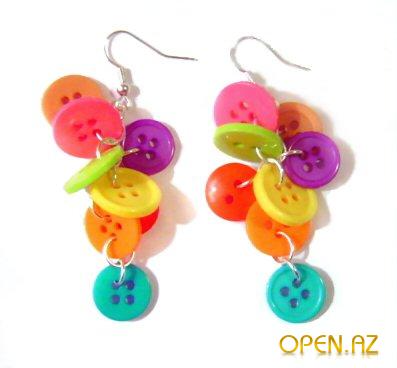 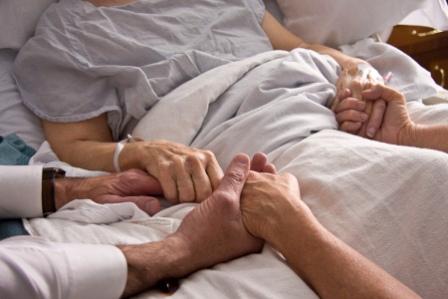 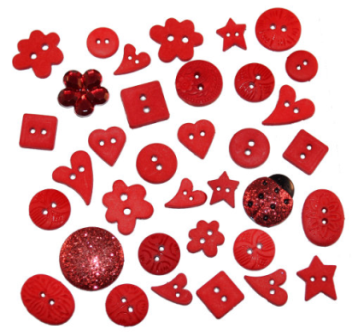 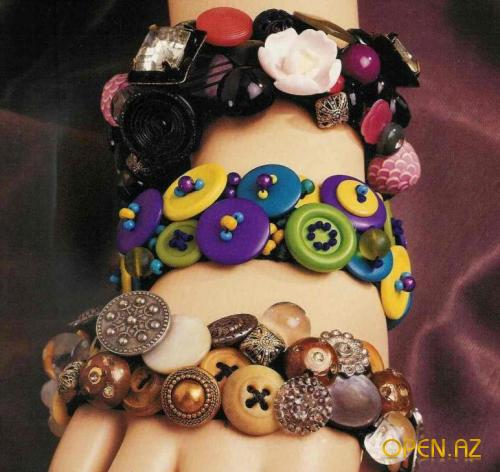 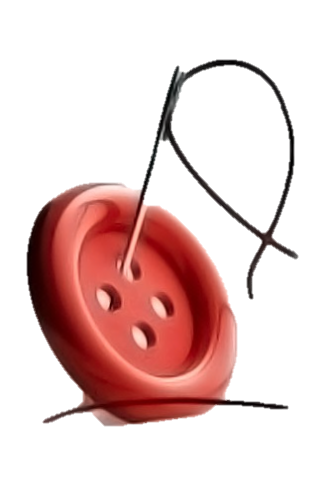 Из пластилина необходимо слепить длинную «колбаску». Обвести подготовленные фигурки пластилином по контуру. 








После лепки перемешать все получившиеся карточки. Закрыть глаза или завязать и на ощупь, не глядя определить, какая фигурка или буква находится на предложенной карточке.
Для  упражнения нам понадобится: лист картона и пластилин.
Из картона необходимо вырезать карточки размером 10 х 10 см. На карточках необходимо нарисовать фигурки, цифры или буквы. Выбор картинки зависит от развития координации движений пациента, стадии заболевания. Самыми сложными, как показала практика, оказались прописные буквы, как в прописях.
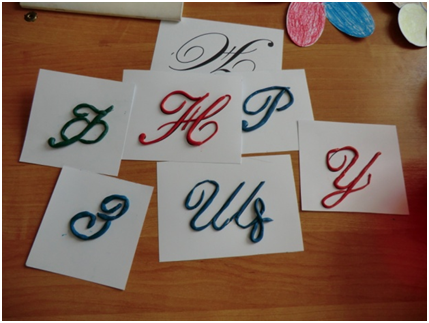 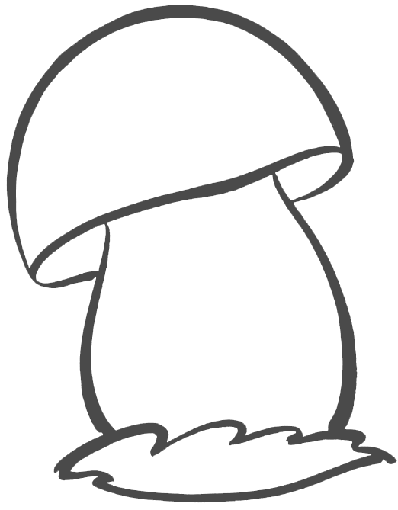 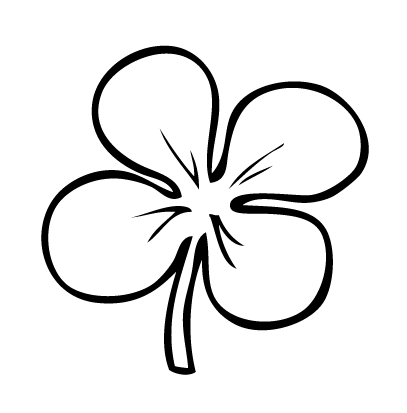 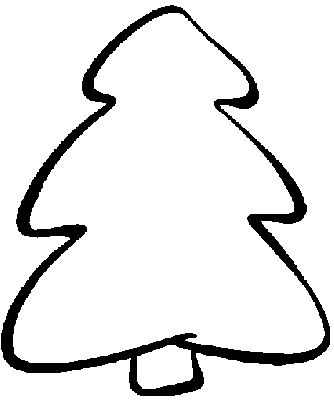 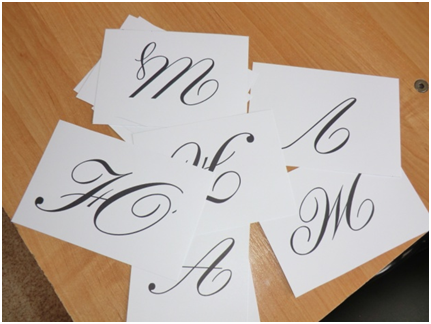 Пациентка за работой
Первые успехи
Проект «Здоровая семья»
Реализация проекта рассчитана на 2013 год.
«Преодоление» - 1 место
«Азбука здоровья» – 2 место
«Подари улыбку другу» – 2 место
Победители регионального конкурса студенческих проектов «Будущее России – за нами!»(Нижний Новгород, декабрь 2011)